Prepared for Environmental Change: An IU Grand Challenge
Responding to Environmental Change: Research Collaborations, Data Integration, and Deep MappingDavid J. BodenhamerThe Polis Center at IUPUIInternational Symposium on Grids and CloudsTaipei, March 2018
IUPUI
SECTION 1
An IU Grand Challenge: Goals, Aims, Requirements
Prepared for Environmental Change
One of three Grand Challenges launched by Indiana University. (The other two are precision medicine and addictions.)
The overall purpose of the Grand Challenges program is to use the university’s resources in a focused way to solve often intractable problems of central importance to the state and nation. 
All Grand Challenges must be multidisciplinary and involve at least two campuses of the IU system. They also must have external partners in government and industry. 
Funding for each GC is around $50 million over five years.
PfEC Goals
Foster Indiana’s resilience in adapting to environmental change.
Predict the impact of environmental change on all sectors of Indana society and economy.
Inform policies that minimize adverse impact while creating opportunity.
Develop solutions that prepare businesses, communities, and individuals for minimizing adverse consequences and maximizing social, economic, and political opportunities.
Common Drivers
Present
Solutions and Policies
Past
Forecasts
Socio-Ecological Model
Knowledge Platform
Integrate findings from research clusters
Explore patterns and trends
Identify new research questions
Allow multiple views to understand complexity of these issues
Explore policy implications of the research findings
Develop narratives about change
Enlist citizen scientists 
Communicate problems and solutions
Engage communities
Summary of Requirements: Functions
Data Challenges
Types of data:
Quantitative: e.g., water quality, stream discharge, nitrate load, groundwater levels, flooding frequency, % greenspace, trail usage, 
Qualitative: e.g., surveys, histories, images, reports, narratives, digital and non-digital media
Categories of data: meteorological, hydrological data, geological, species, demographics, perceptions
3.    Multiple temporal and geographic scales
[Speaker Notes: Types of Data
Quantitative: stable isotope biochemistry useful for studies of species distribution and  migration (some intersection with movement ecology), vector shield traps, species tracking; physiological data, Pleasant Run (fine-scale air, water, soil data, % greenspace by type); trail greenway use, particulate matter sampling, and Cyanobacteria Carbon Sinks: quantifying the effectiveness of systems at trapping carbon dioxide and generating energy
Qualitative: Survey, histories, images, reports, narratives, Data from all types of media digital and nondigital
Categories of data: 
water quality, stream discharge, nitrate load, groundwater levels, flooding frequency​,intersects with Public-Private Conservation) ; geological data

Pleasant Run:  fine-scale air, water, soil data, % greenspace (by type);  trail greenway use, particulate matter sampling
Cyanobacteria Carbon Sinks: quantifying the effectiveness of systems at trapping carbon dioxide and generating energy]
Structural Challenges
Editorial: what vetting process will ensure integrity of information
Management: who manages data within clusters and between clusters
Support: help desk function, training function, etc.
Coordination: clusters are working mostly in silos
Communication: who and how
Maintenance and sustainability
SECTION 2
Knowledge Platform
Raw Data
Derivative and Curated Data
Knowledge Platform
DATA LINKED BY SPACE AND TIME
FUNCTIONAL MODULES
RESEARCH CLUSTERS
C2
C3
C1
Discover
Explore
Predictive Scenarios
C5
C4
Historic Trends
C6
Visualize
Learn
Survey Summaries
POLIS DATA
Spatial Inventories
Demographics
Administrative
Contribute
Economy
Natural Disaster
Descriptive Statistics
OTHER DATA
Water Quality, Air Quality, Earth Systems, Migration
[Speaker Notes: Lots of data – how do we bring it together in such a way that allows it to be explored, used, and repurposed by and for researchers in PfEC, communications team, general public, policy makers, etc.

Walk through a story board showing how a person (researcher, public, policy makers) would walk through the site and what they might explore and experience]
Summary of Modules
Network Architecture
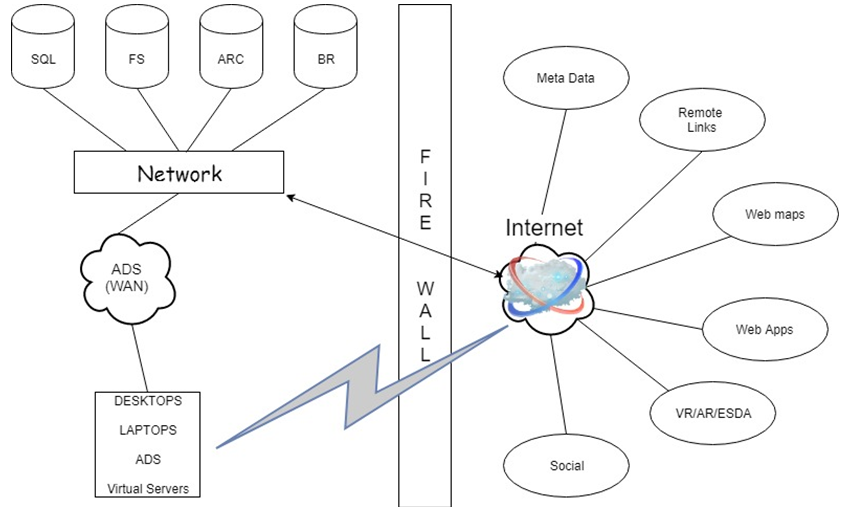 Technology Stack and Services
Physical Servers, Virtual servers, Desktops etc.
Oracle -> Apex 
SQL Server
Hadoop -> HBase
Polybase
.Net Latest version
JavaScript Libraries (jQuery, Angular, d3 JS, KO JS, leaflet JS etc.)
CSS3 or CSS4, bootstrap
HTML, HTML5
Excel, Word
FIS
Access
ArcGIS Online
Python
R
[Speaker Notes: Included just to show that this isn’t easy – lots of communication and coordination is required across the clusters]
Limitations and constraints
Data availability
Lack of detailed knowledge about what data available
Timing of when data will be available
Data challenges:
Quality
Consistency 
Ability of the data to be integrated
Skillset availability
Are all the skills needed in place?
The timing of hiring of those
Data managers – for clusters, overall, working with Polis
Researcher mobility
SECTION 3
Deep Mapping
Dynamic and Scalable Map
A cartographic form that embodies the reciprocal influence of geographic and constructed space on culture and society.
Fuses quantitative, qualitative, and image data. 
Manages uncertainty and ambiguity.
Links time, space, and culture dynamically.
Operates at multiple scales.
Changes continuously with new data; versioning, path traceable
Alt. GIS
Neogeography
Non-cartographic maps (e.g., tree maps, bubble charts, etc.)
Virtual globes
Spatial narratives, story maps
Gazetteers, spatial semantics, text-to-GIS
Augmented reality
Immersive environments
SECTION 4
Implementation: Phase One
Raw Data
Derivative and Curated Data
Knowledge Platform
DATA LINKED BY SPACE AND TIME
FUNCTIONAL MODULES
RESEARCH CLUSTERS
C2
C3
C1
Discover
Explore
Predictive Scenarios
C5
C4
Historic Trends
C6
Visualize
Learn
Survey Summaries
POLIS DATA
Spatial Inventories
Demographics
Administrative
Contribute
Economy
Natural Disaster
Descriptive Statistics
OTHER DATA
Water Quality, Air Quality, Earth Systems, Migration
I
Prioritizing Functionality
Functional Priorities
What are the functionality needs?
What data are available?
I
Phase 1 Modules
Timelines – animated and basic
Spatio-temporal visualizations
Faceted browsing – maps, charts, histograms, others as appropriate for the data
Data finder 
Citizen science data collection (urban green inventory)
Online exhibit (e.g., photos of runoff to demonstrate erosion, art, etc.) 
Spatial narrative – demo via ESRI Story Map
Basic simulator
ESDA – relationship between variables
Timeline for Phase 1
SECTION 5
Knowledge Platform Visualized
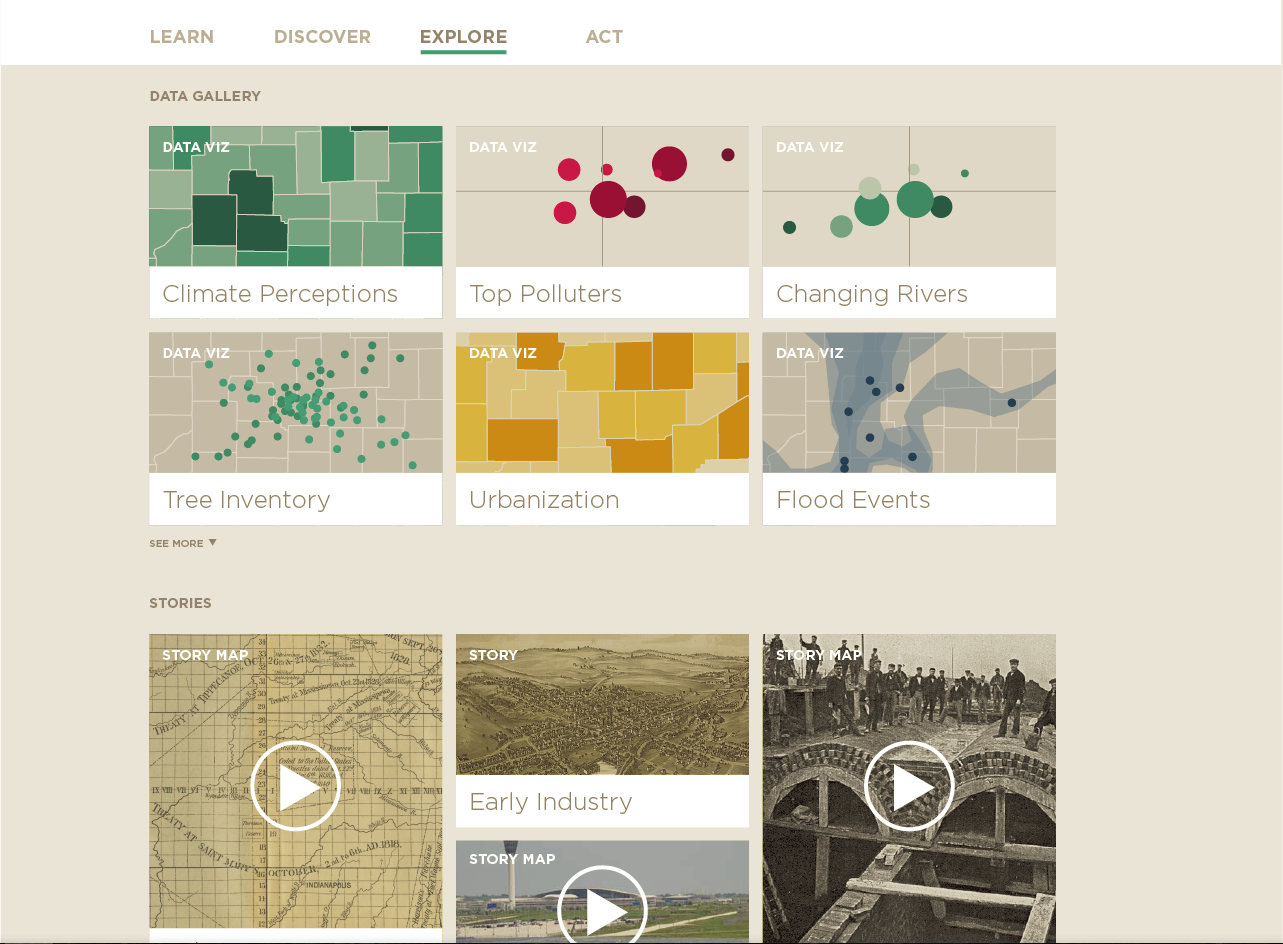 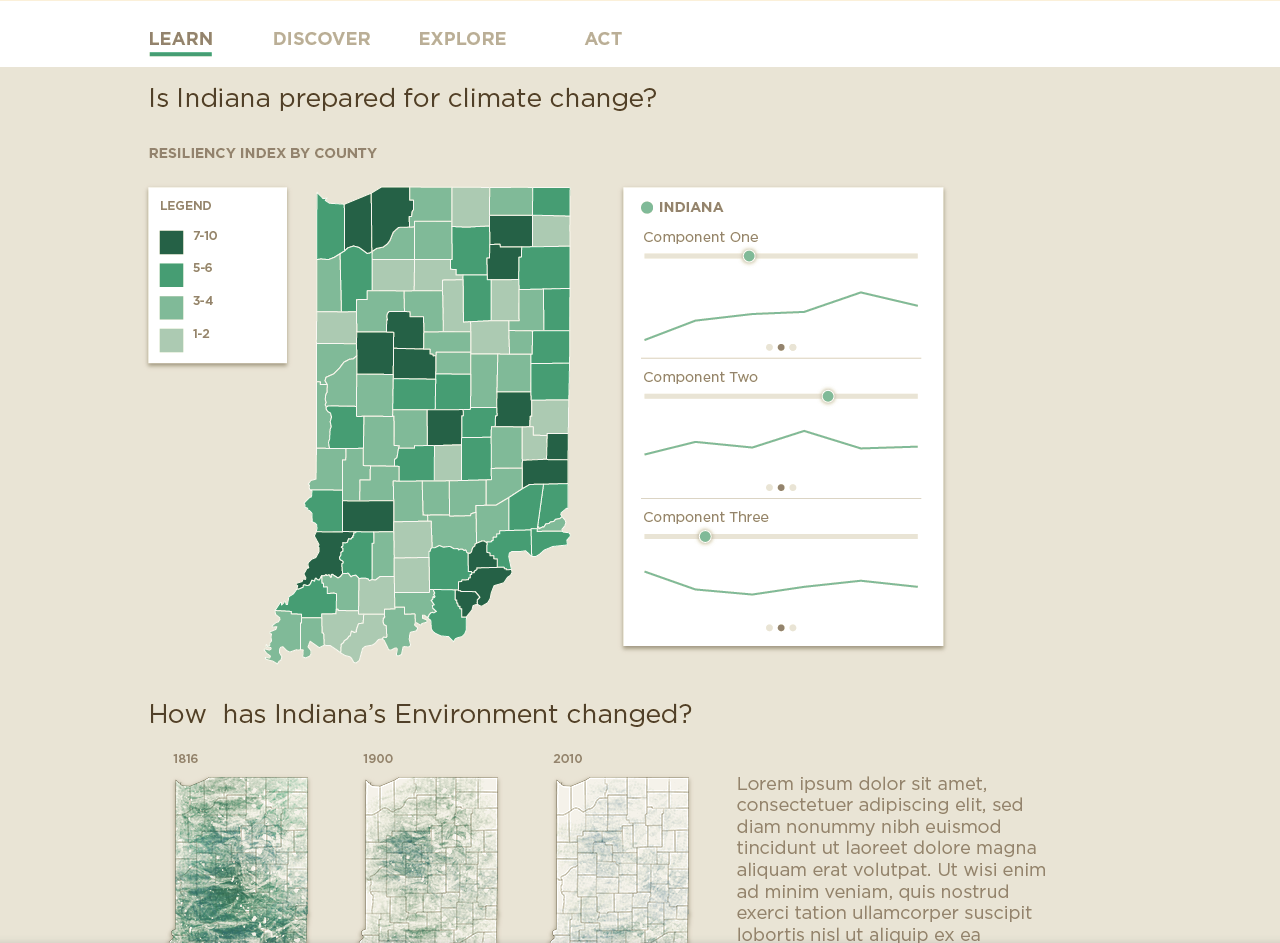 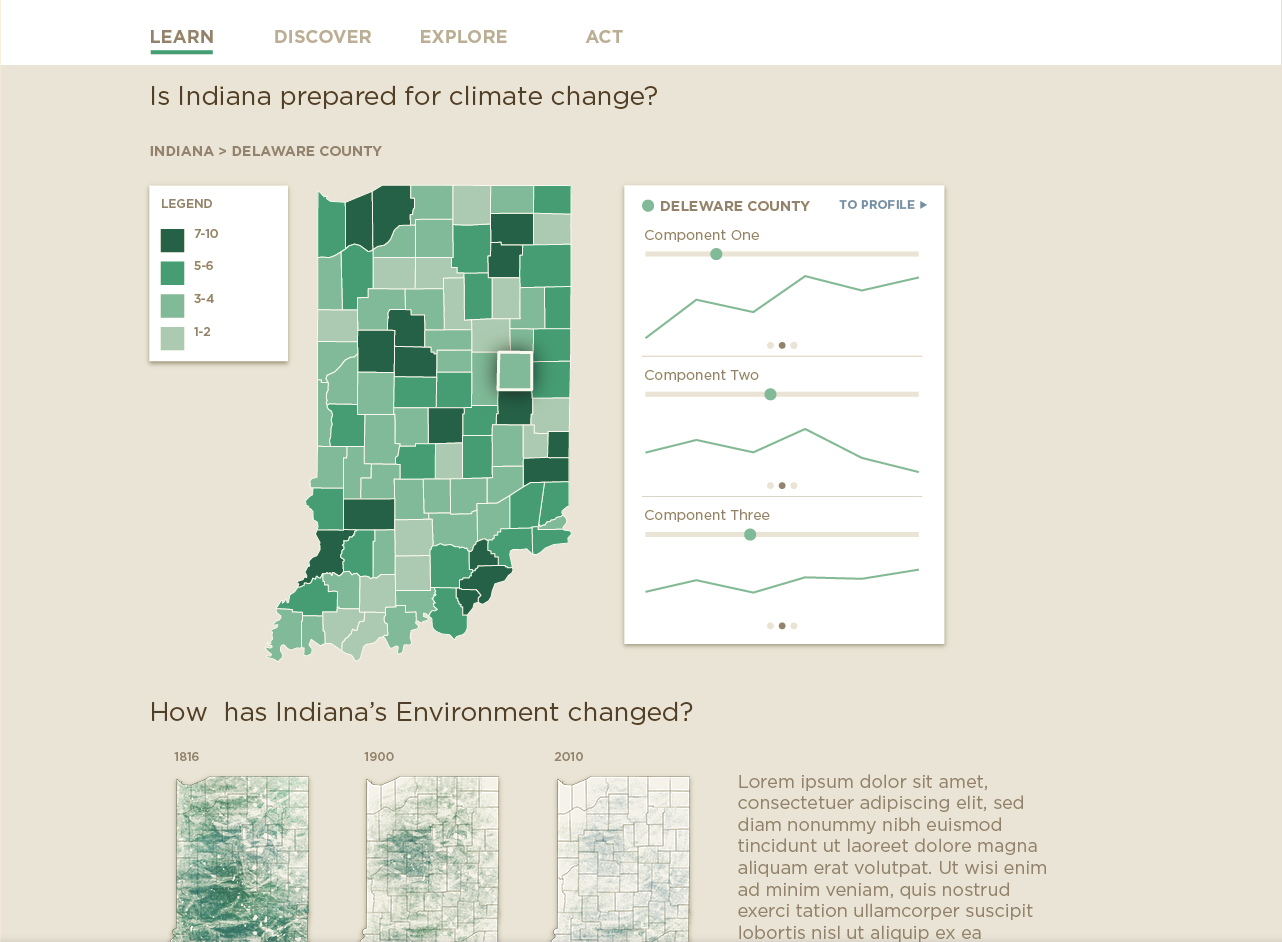 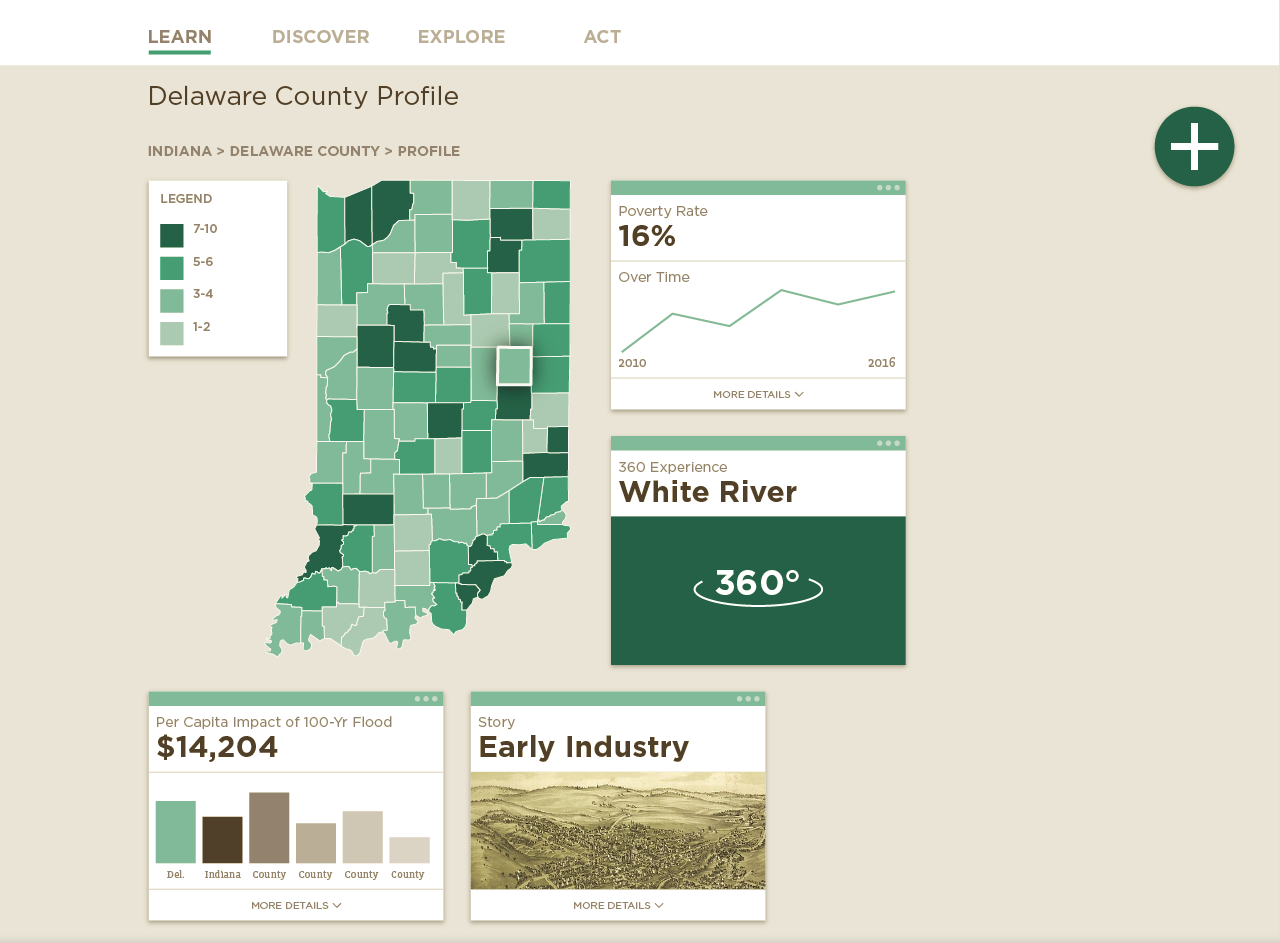 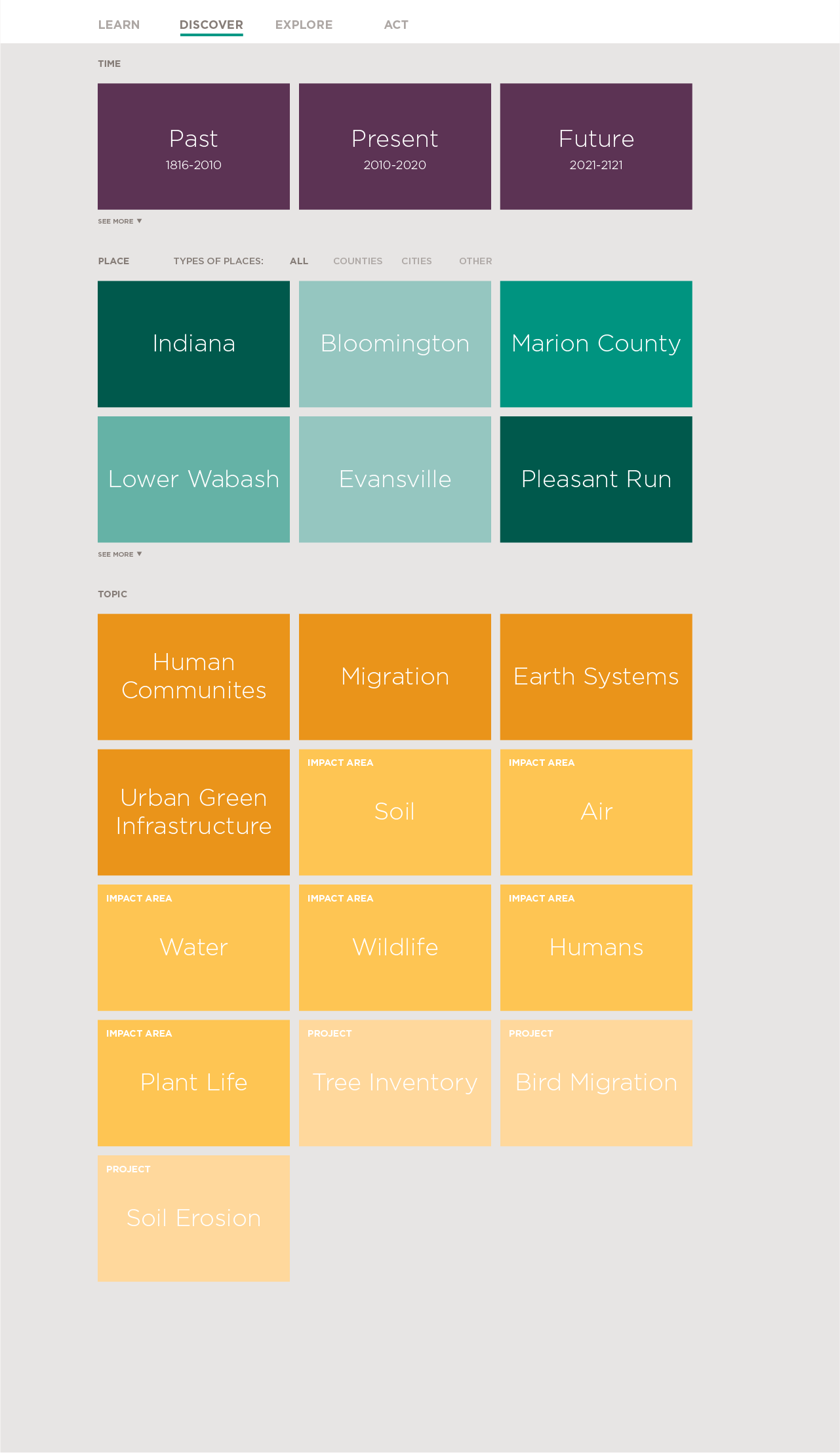 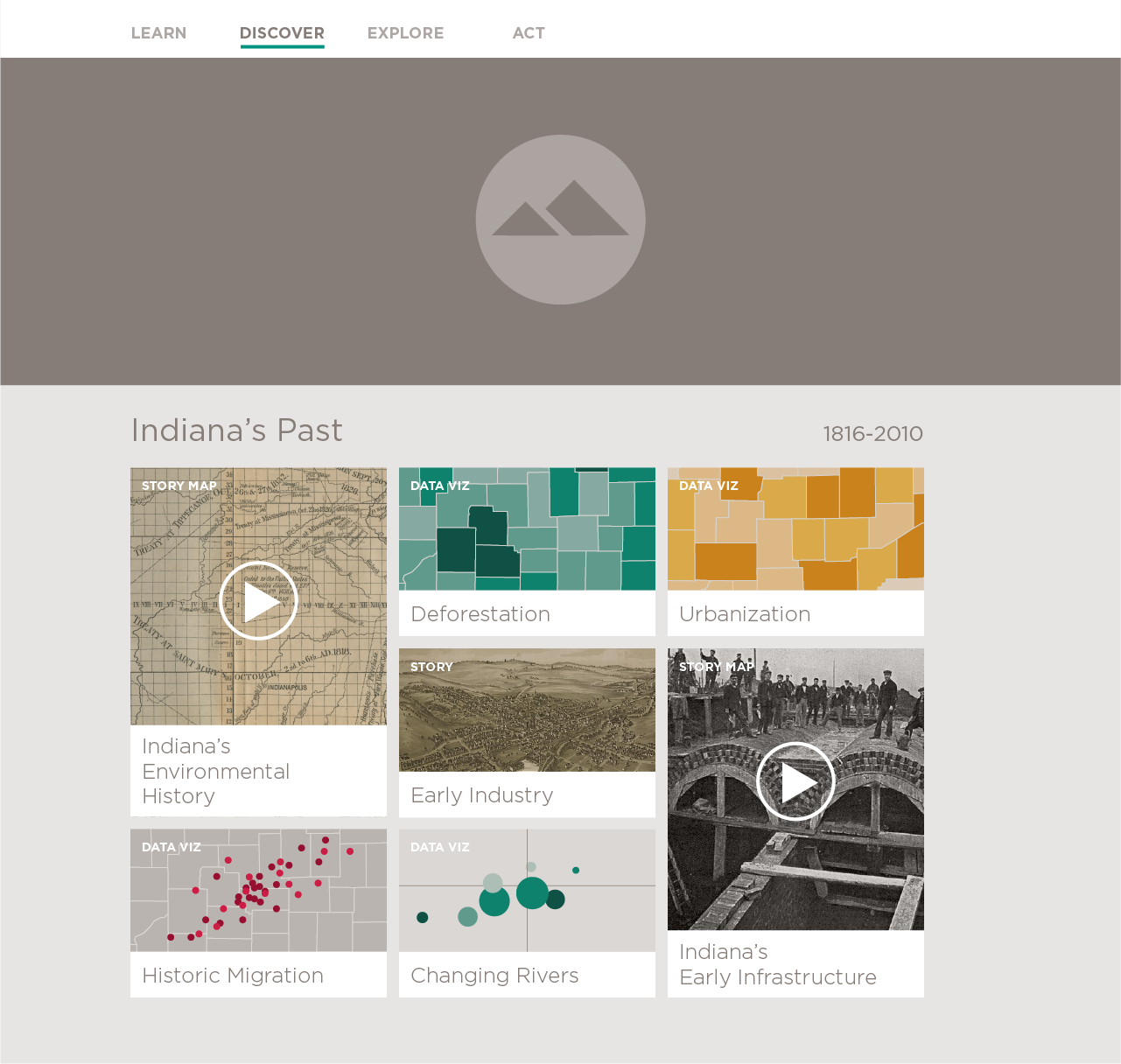